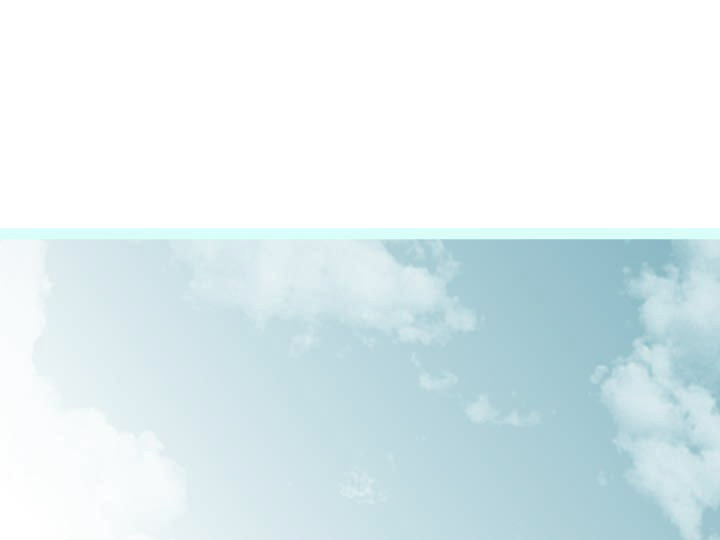 An example of navigation issues with satellite data (MTSAT-1R)
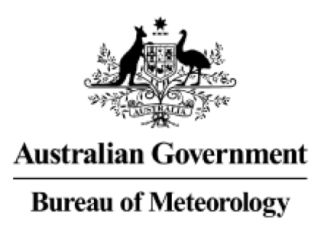 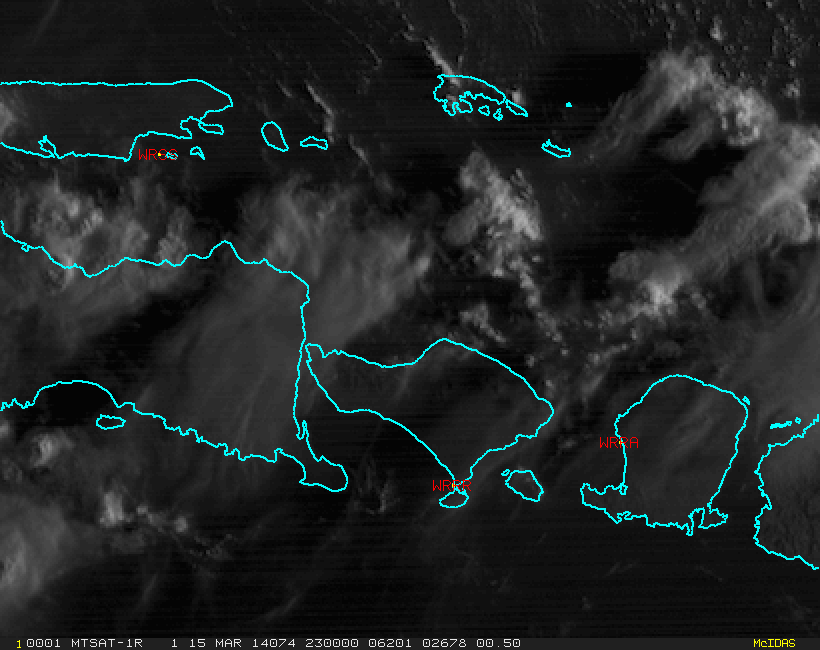 Bali, 15th March 2014
animation courtesy JMA and BOM